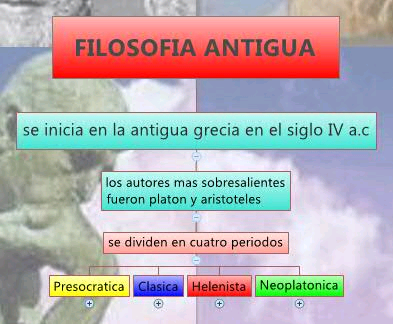 PLATÓN( 428-c. 347 a.C.),
Filósofo griego, marco la  historia de la filosofía occidental.

Originalmente llamado Aristocles, 
‘el de anchas espaldas’.

Fue el primero en utilizar el término filosofía, que significa 'amor a la sabiduría'.

 El objetivo del filósofo, según Platón, es conocer las formas perfectas e instruir a los demás en ese conocimiento.
2
PLATÓN
En el 387 a.c. fundó en Atenas la Academia, institución  considerada como la primera universidad europea. Ofrecía un amplio plan de estudios, que incluía materias como Astronomía, Biología, Matemáticas, Teoría Política y Filosofía. Aristóteles fue su alumno más destacado.
3
ARISTÓTELES
Alumno de Platón, compartía la reverencia de su maestro por el conocimiento humano dándole gran importancia a los métodos arraigados en la observación y la experiencia.
Estudió y sistematizó casi todas las ramas existentes.
4
ARISTÓTELES
Aristóteles es quizá el pensador más importante y de mayor influencia en la historia y el desarrollo intelectual de Occidente, delimitó el campo conocido como lógica formal, inició la zoología.  Conocido por los pensadores medievales como 'el filósofo',
5
ISOCRATES
Para Isócrates, heredero de los sofistas, para el cual la educación se traduce en una instrucción oratoria y retórica, en el arte de hablar en público en los consejos y en las asambleas.
Para los griegos la oratoria se convertirá de hecho en el contenido y el fin de la instrucción.
6
CÍNICOS
Escuela de filósofos griegos fundada por  Diógenes durante la segunda mitad del siglo IV a.C. 
La palabra cínico podría derivar de Kyon y podría aplicarse a los miembros de esta escuela por su peculiar modo de vivir,  atrajeron la atención por sus excentricidades y por su insolencia. 
.
7
EPICUREÍSMO
Basado en las enseñanzas del filósofo griego Epicuro. La doctrina más conocida, el placer constituye el bien supremo y la meta más importante de la vida. 
Se prefieren los placeres intelectuales NO a los sensuales, que tienden a perturbar la paz del espíritu. 
La verdadera felicidad, según enseñó Epicuro, consiste en la serenidad que resulta del dominio del miedo, es decir, de los dioses, de la muerte y de la vida futura.
8
ESCEPTICISMO
Doctrina que niega la posibilidad de alcanzar el conocimiento de la realidad, como es en sí misma, fuera de la percepción humana. 
Escepticismo significa duda de lo que es generalmente aceptado como verdad.
 Todo el escepticismo filosófico,  está basado en la validez del conocimiento humano
9
PROTÁGORAS (480-C. 411 A.C.)
Filósofo griego. Fue el primer pensador en llamarse a sí mismo sofista y en enseñar a cambio de dinero
El fundamento de su reflexión fue la doctrina de que nada es bueno o malo, verdadero o falso, que cada persona es su propia autoridad última; esta creencia se resume en su frase:
     “El hombre es la medida de todas las cosas”.
10
PIRRÓN (C. 360-C. 272 A.C.)
Pensador griego. Introductor del escepticismo puro en la filosofía griega, originó la escuela conocida como pirronismo y está considerado el fundador del escepticismo filosófico
Pensador griego. Introductor del escepticismo puro en la filosofía griega, originó la escuela conocida como pirronismo y está considerado el fundador del escepticismo filosófico
11
PIRRÓN
Pirrón pensaba que la naturaleza real de las cosas no puede ser en verdad comprendida, y por ello es imposible alcanzar el conocimiento objetivo. Mantenía que la actitud correcta para el filósofo es la imperturbabilidad y la suspensión total del juicio, y que en esta actitud se asienta la libertad de la pasión, la calma de la mente y la tranquilidad del alma, que constituyen las cualidades humanas más altas y meritorias.
.
12
ROMA
La educación moral, cívica y religiosa, o sea, las tradiciones patrias, tiene una historia propia, la instrucción escolar en sentido técnico, en especial las letras es totalmente griega. 
A los romanos se les atribuye los valores; a los griegos la cultura.
13
EL ESCLAVO MAESTRO
El cuadro educativo se centraba en la formación del ciudadano, del político. Y es llevada a cabo por esclavos profesionistas. El desarrollo histórico pasó del esclavo pedagógo y maestro en el seno de su familia al esclavo maestro de niños de diversas familias, para llegar finalmente al esclavo liberto que enseña en una escuela propia.
14
LOS GRIEGOS CONQUISTARON A ROMA
En Roma estos esclavos maestros fueron griegos que, hablaban o no perfectamente el latín, enseñaron en su propia lengua y trasmitieron su propia cultura a los romanos.
15
QUINTILIANO
Quintiliano es el personaje más importante para conocer esta escuela y sus enseñanzas. Por ejemplo: en el estudio de la gramática se definen dos partes: la metódica y la histórica. Hoy: la gramática y la literatura
16
HOMBRE CULTO
Para ser un hombre culto Quintiliano resalta las disciplinas fundamentales: la música, la astronomía, la filosofía natural, o sea las ciencias, así como la elocuencia cuyo grado más elevado será la retórica. Estas disciplinas forman lo que, según Quintiliano, los griegos llamaban enkyklios paideía, cultura completa o enciclopédica.
17
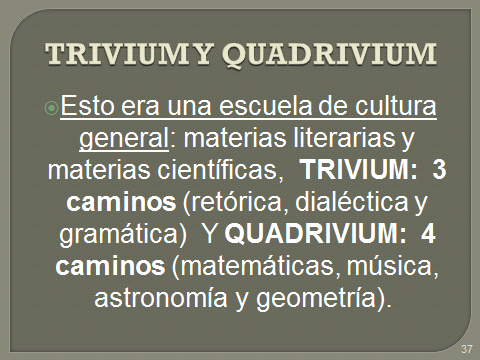 LA MEMORIA
Sobre la forma de impartir la escuela se recuerdan su sádica severidad y la miseria de sus maestros. Estos eran domadores que hablaban y los alumnos repetían. La mayor parte de las enseñanzas se aprendían de memoria.
20